Эффективность взаимодействия специалистов в реализации интегрированных программ ЛОК
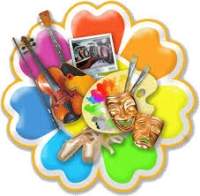 Бондарь Карина Робертовна,
 учитель физической культуры
Электронная почта:  bondarkr82@gmail.com 
Ильина Анастасия Вадимовна, 
педагог дополнительного образования
Электронная почта:  ilina141290@gmail.com
Интегрированный подход  к реализации программ дополнительного образования
Районная научно-методическая конференция
ГБОУ СОШ № 72 Калининского района Санкт-Петербурга
14 декабря 2016
С 2 – 23 июня 2016г. была организована поездка в детский лагерь СКО «Смена» г.Анапа, п.Сукко
Детей сопровождали 3 педагога:1. педагог ОДОД социально-педагогической направленности -  Е.А.Шарикова2. педагог ОДОД физкультурно-спортивной направленности - К.Р.Бондарь3. педагог дополнительного образования – 
А.В.Ильина
Условия ЛОК в 2016 году
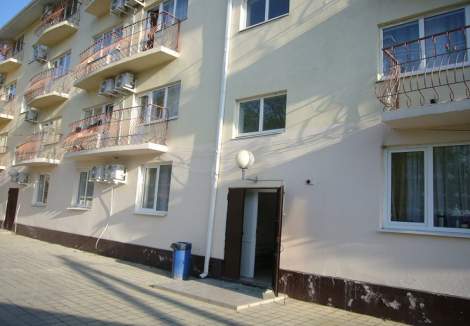 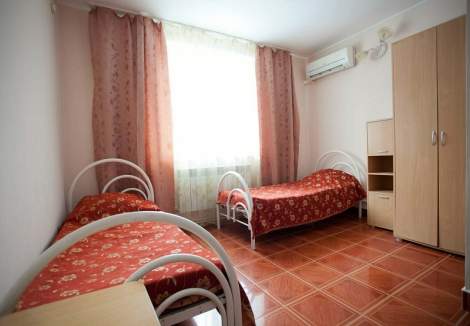 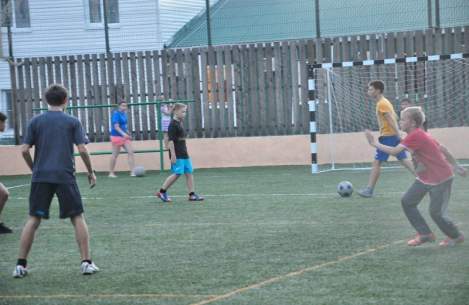 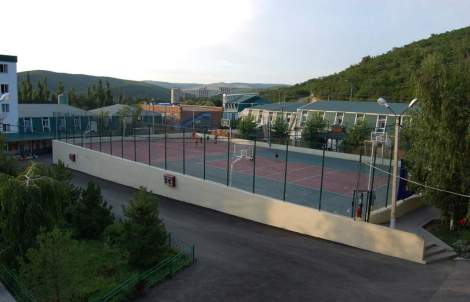 Приоритетные направления
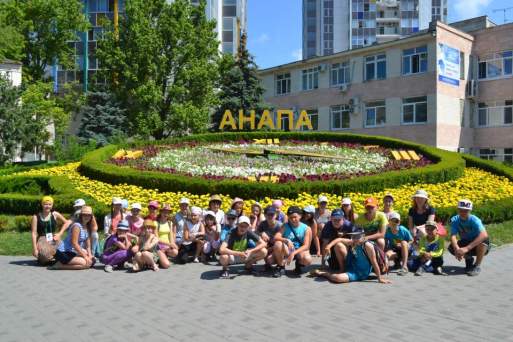 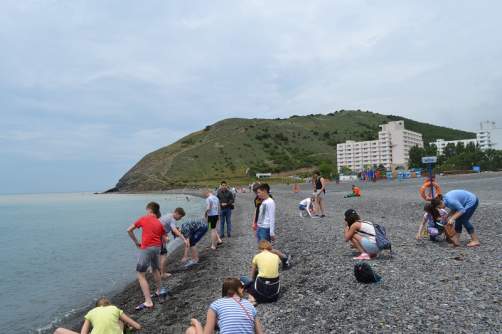 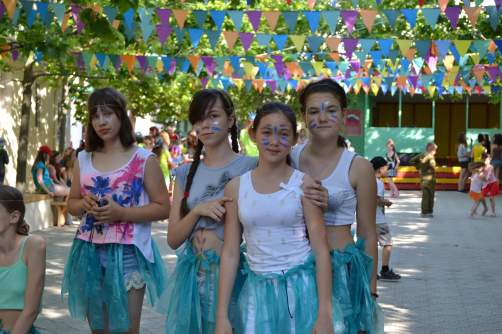 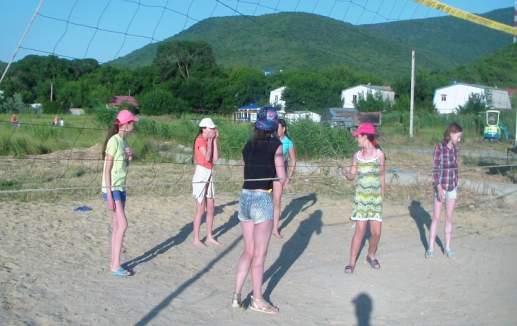 Общие цели нашей поездки
содействие физическому, психическому, интеллектуальному, нравственному развитию детей;
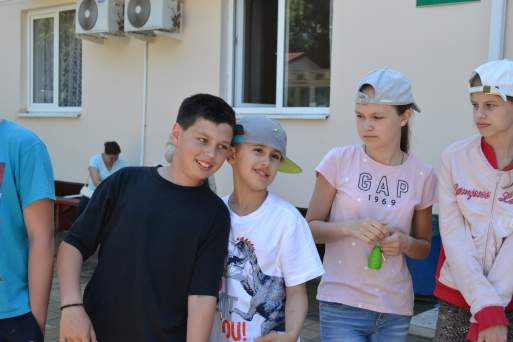 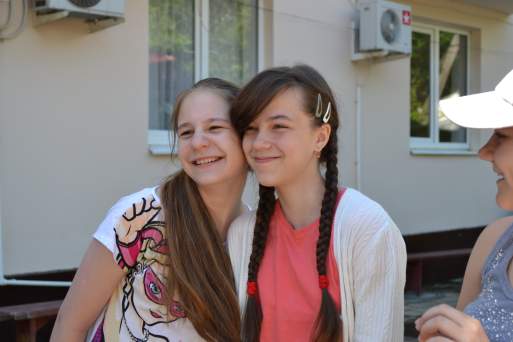 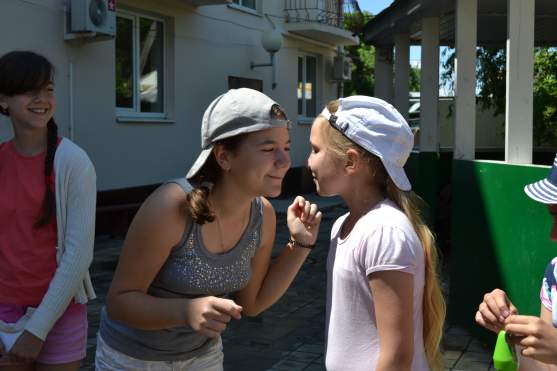 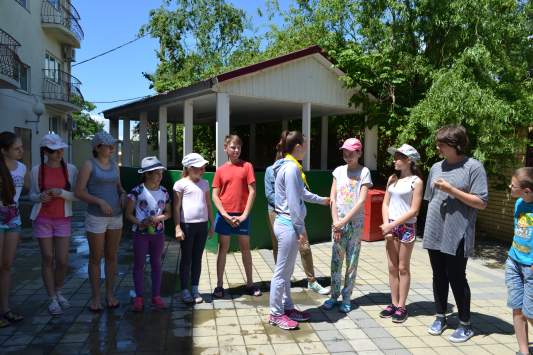 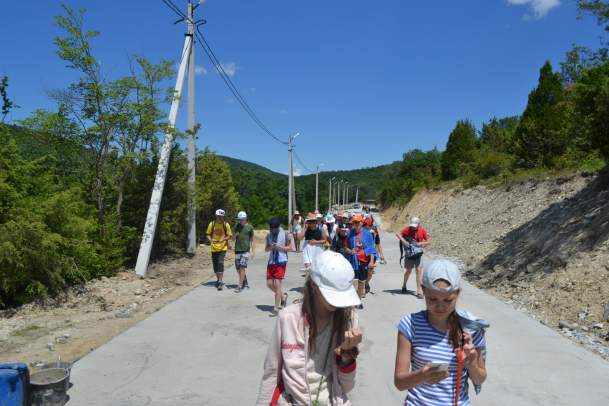 создание педагогической воспитательной среды, способствующей укреплению здоровья детей
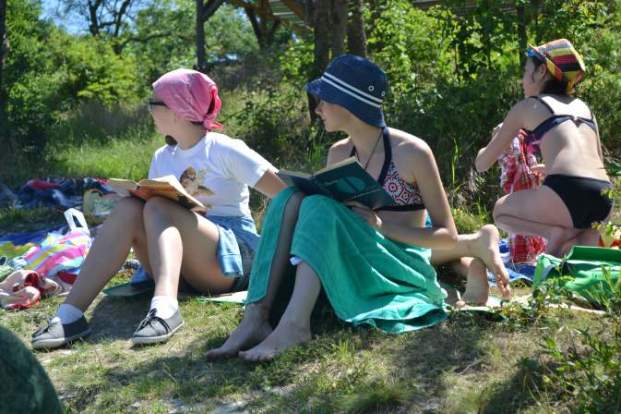 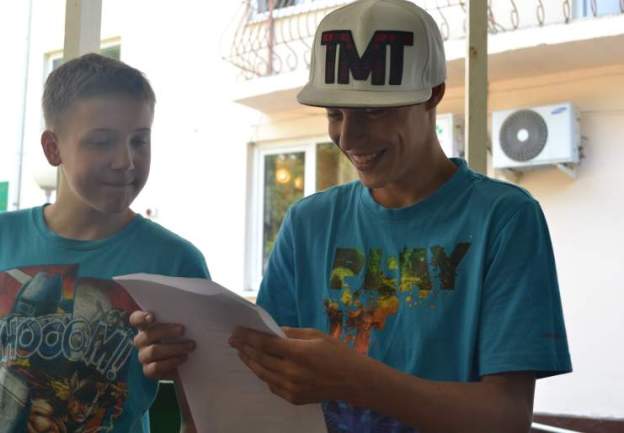 создание условий для интеллектуального развития ребенка и формирования его коммуникативных и социальных навыков
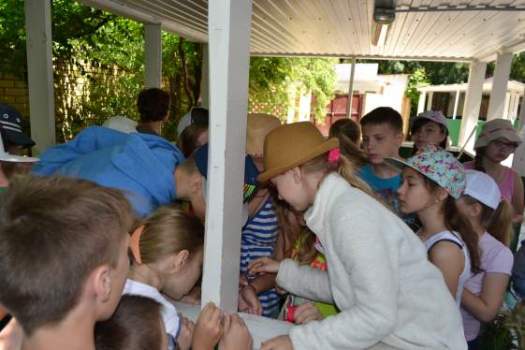 через игровую и проектную деятельность посредством немецкого языка;
постановка спектаклей на русском и…
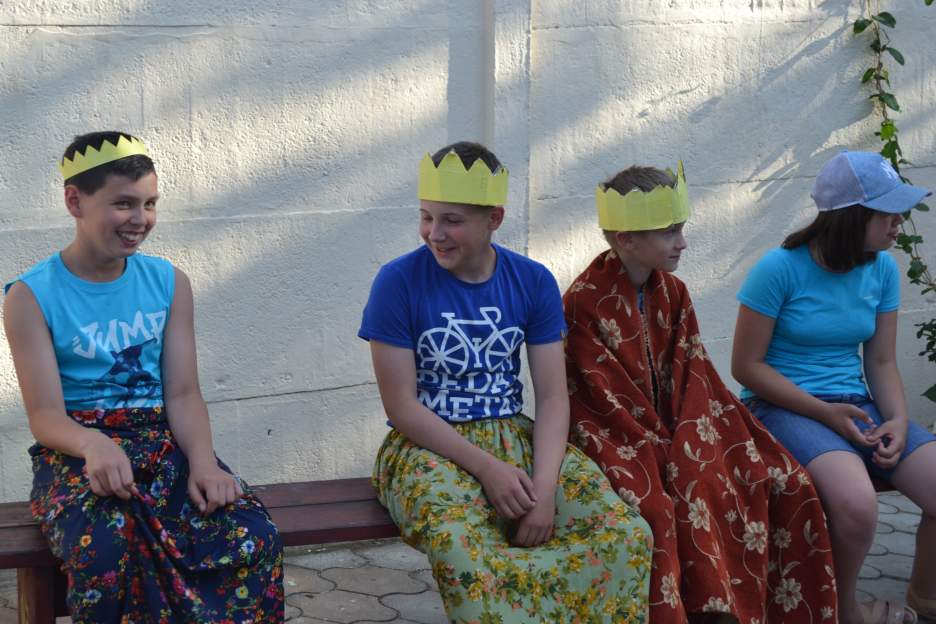 … и немецком языках.
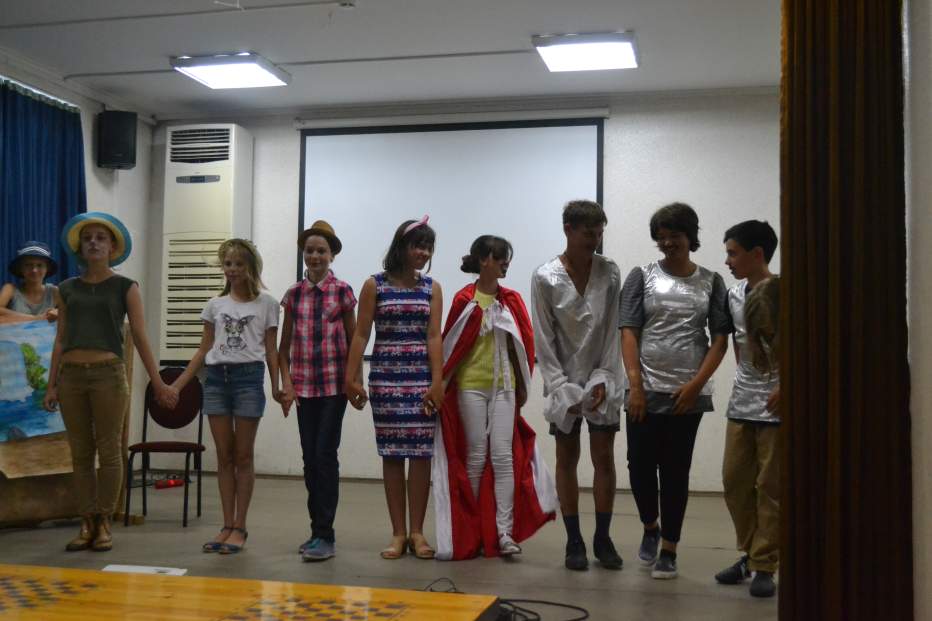 Задачи
широкое приобщение детей к разнообразному социальному опыту;
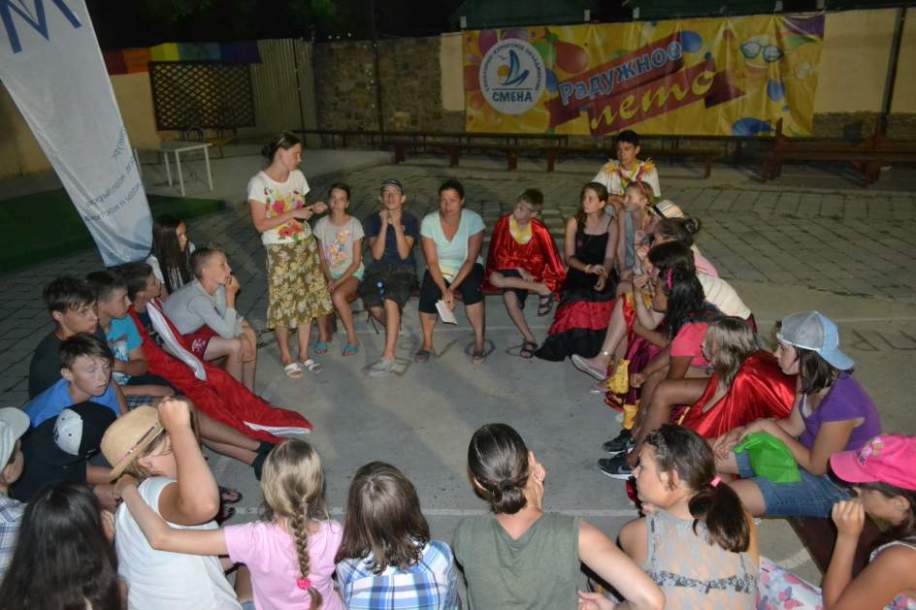 создание в лагере стиля отношений подлинного сотрудничества, содружества, сотворчества;
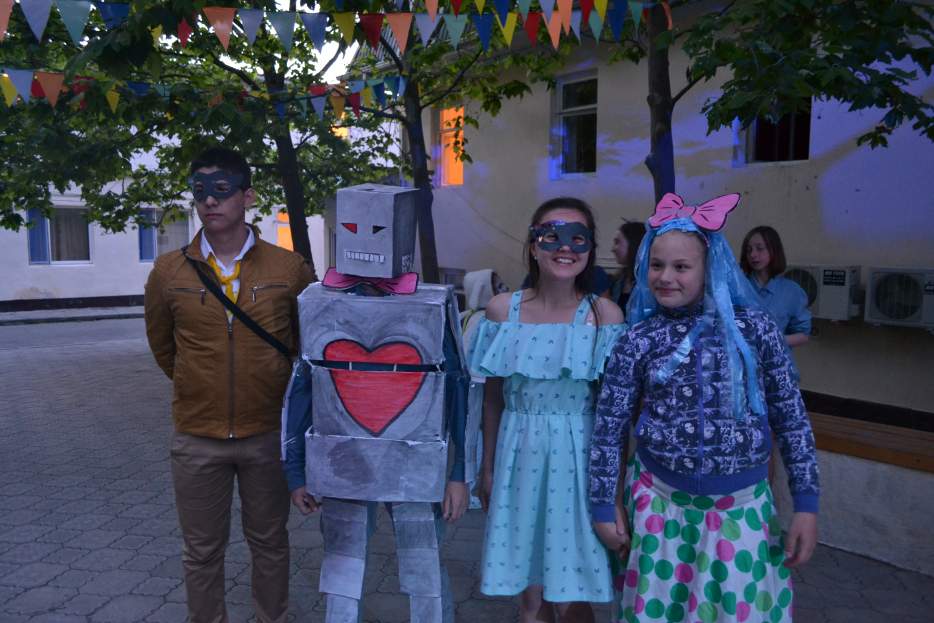 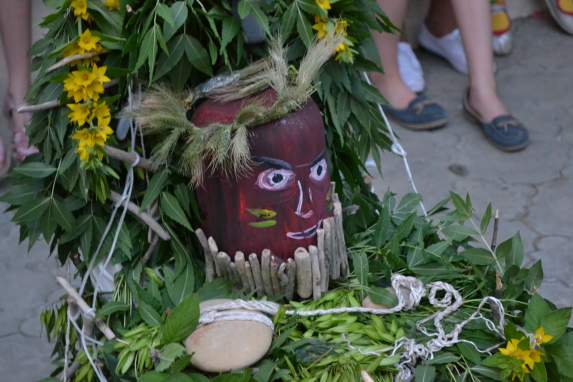 поддержка и оказание методической и практической помощи отрядным вожатым в организации и проведении мероприятий;
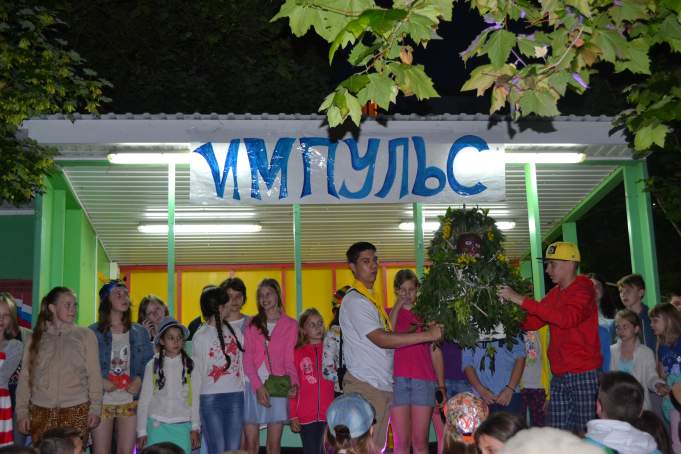 выявление и развитие творческого потенциала ребёнка, включение его в развивающую коллективную и индивидуальную деятельность;
развитие у детей навыков работы в группе, участия в управлении детским лагерем;
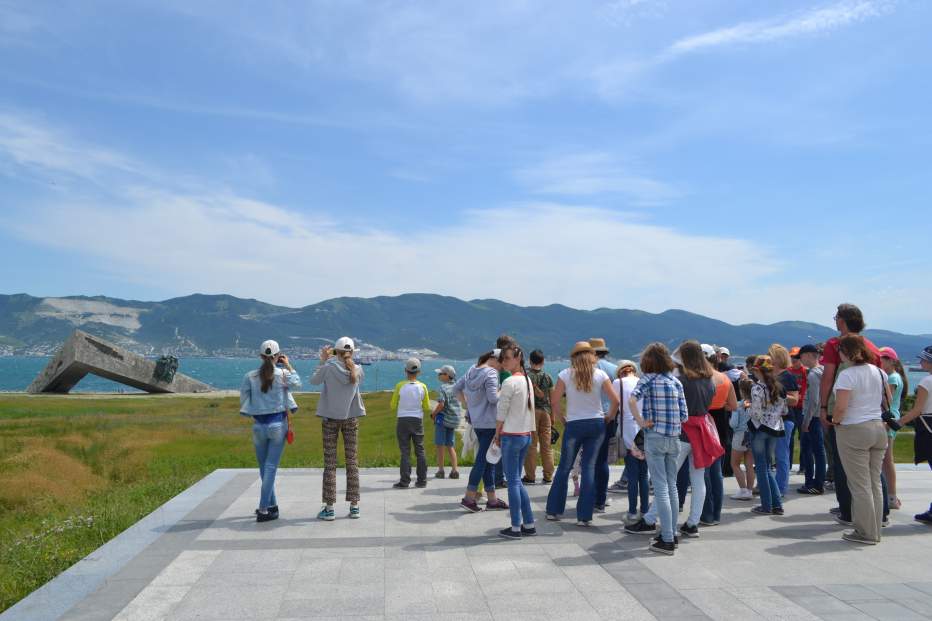 Ожидаемые результаты:
осознание возможностей самореализации средствами  немецкого языка;
установление дружеских взаимоотношений в коллективе, основанных на взаимопомощи и взаимной поддержке;
бережное отношение к результатам своего труда;
ответственно подходят к  исполнению своей роли на протяжении всего спектакля;
владеют сценическим движением, пластикой необходимыми для создания образа в спектакле; 
владеют основными приемами гримирования.
Экологическое воспитаниеПоходы
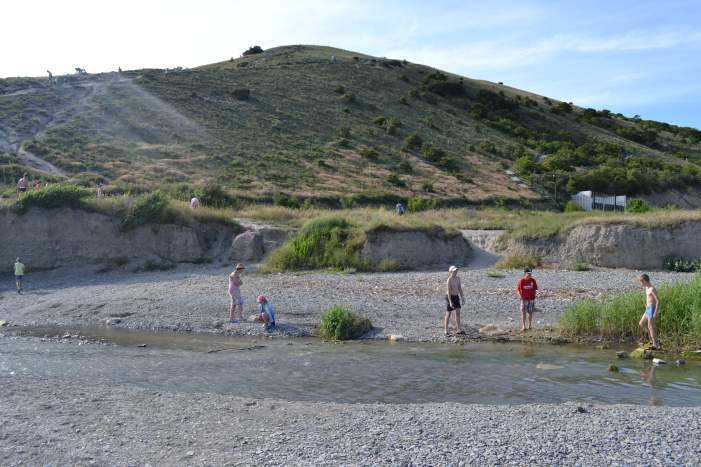 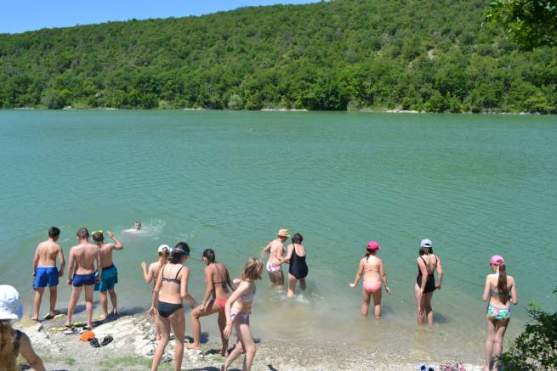 Заповедник «Большой Утриш»
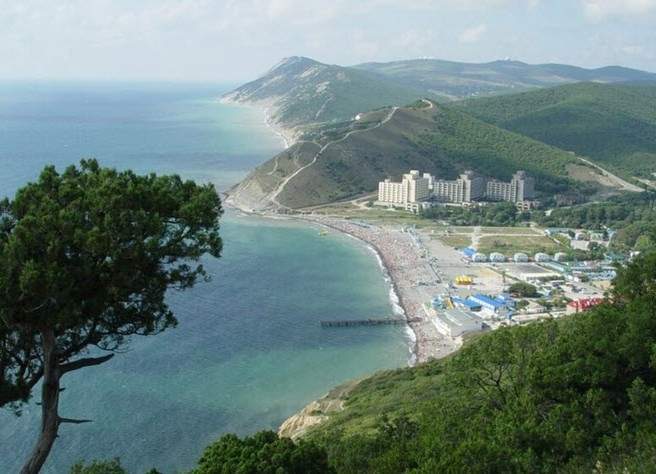 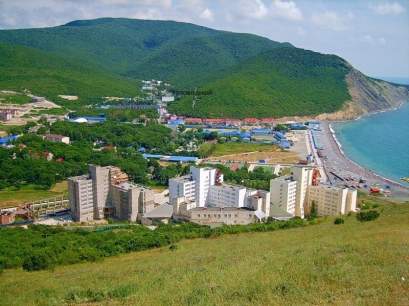 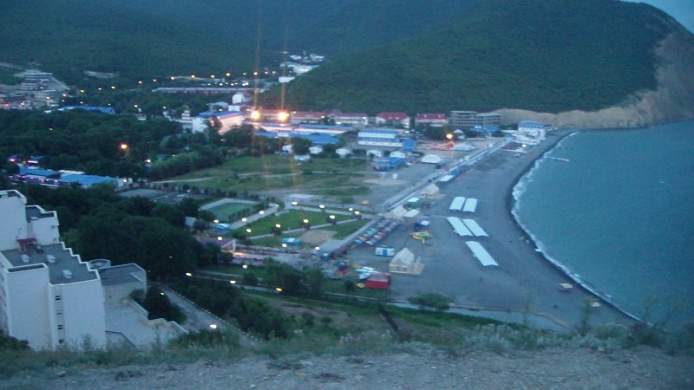 Походы
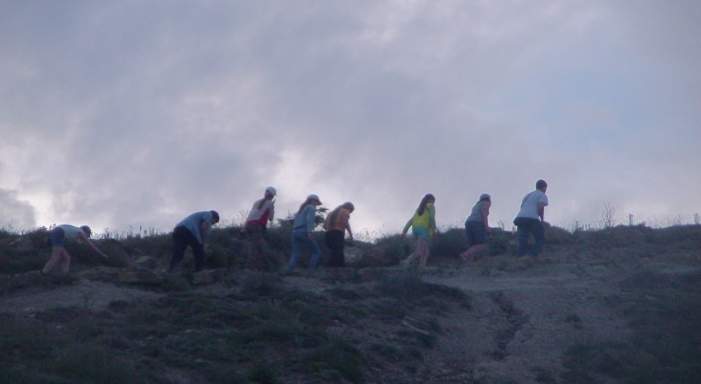 Физкультурно-спортивная работа
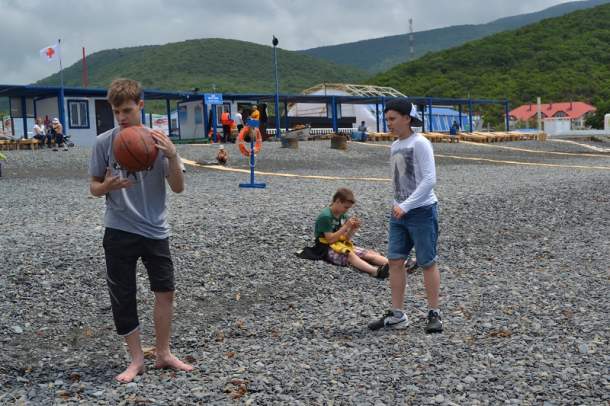 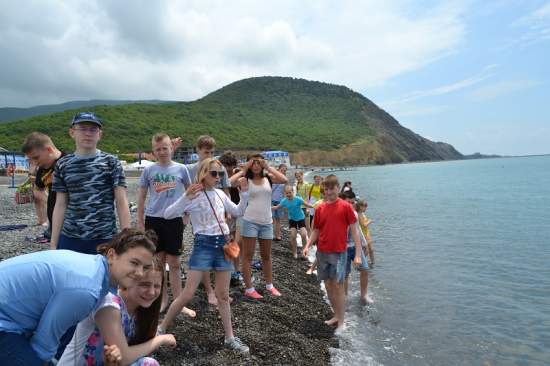 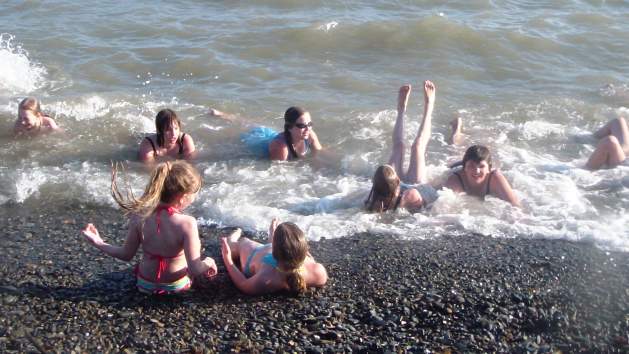 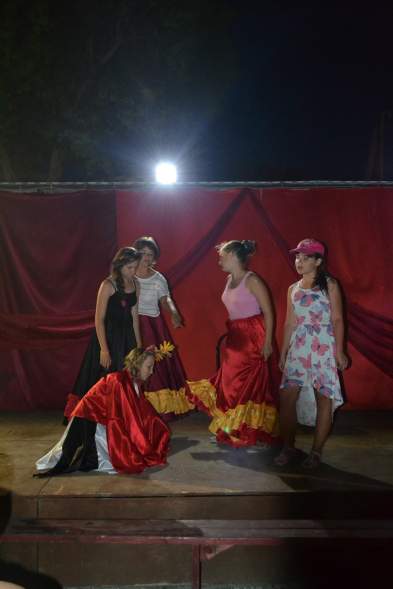 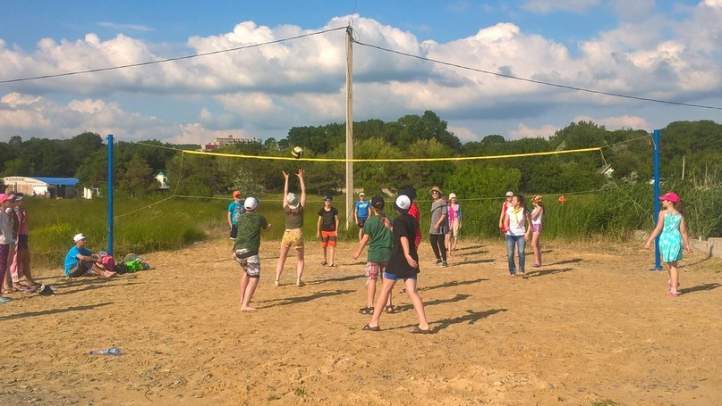 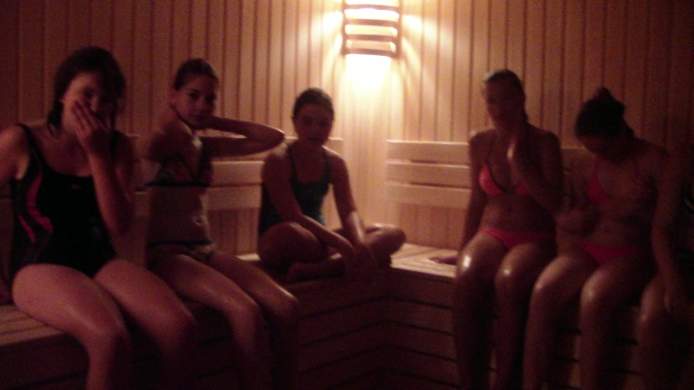 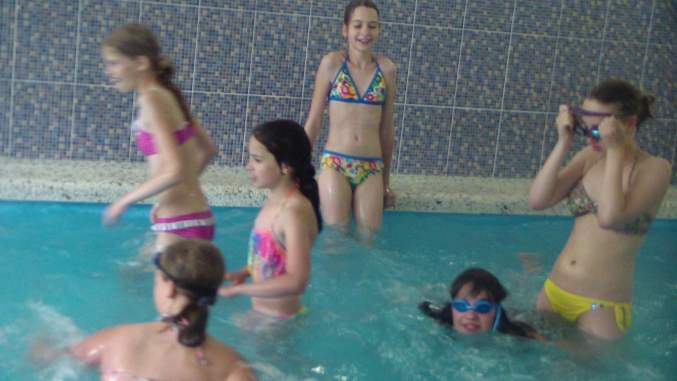 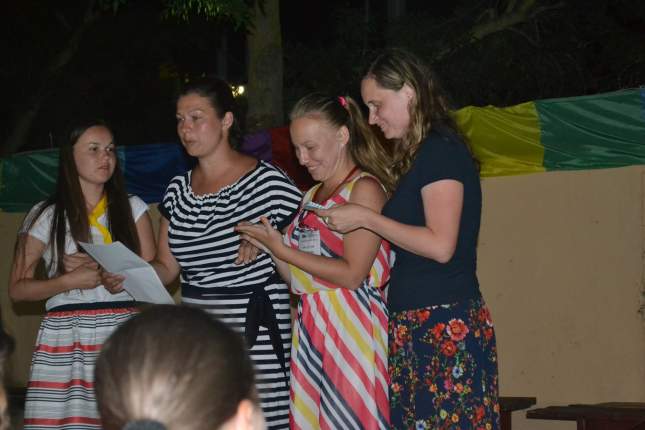 Эффективность применения театральной педагогики
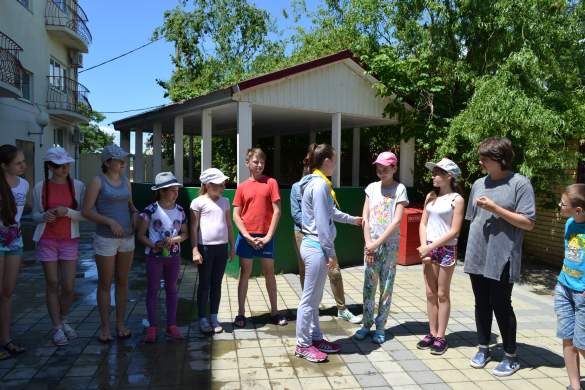 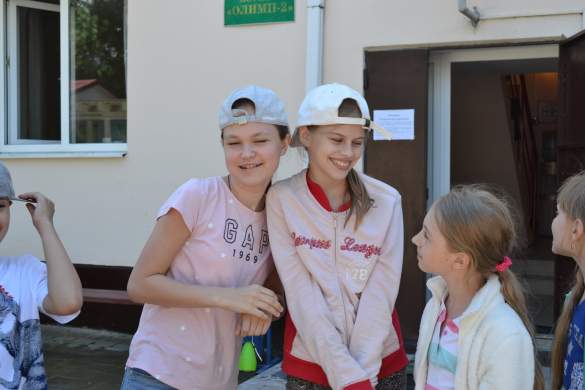 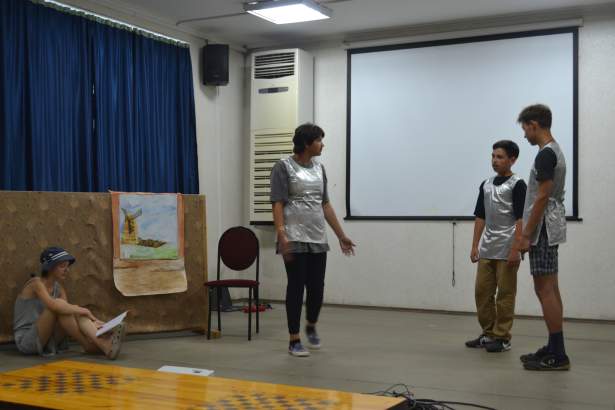 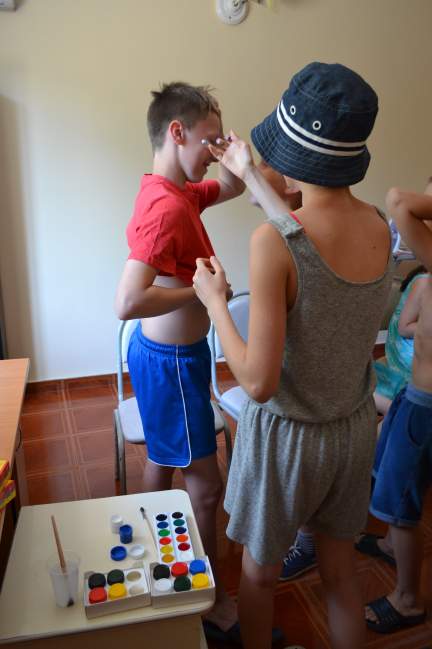 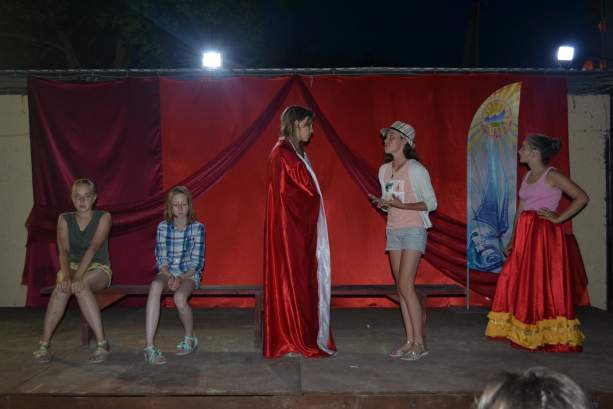 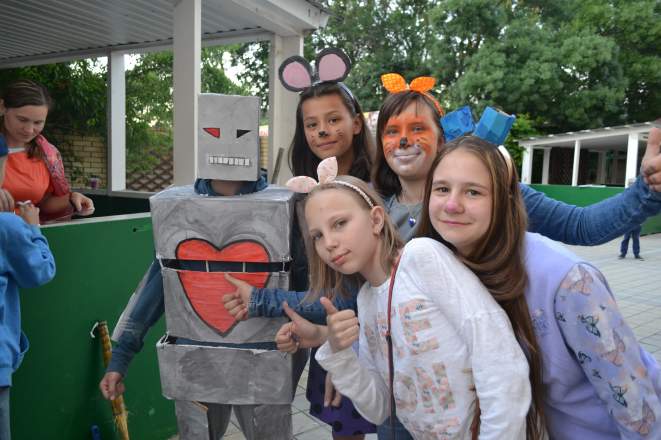 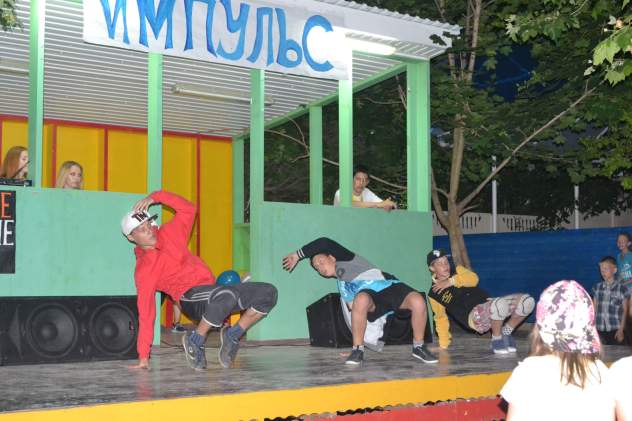 Выводы
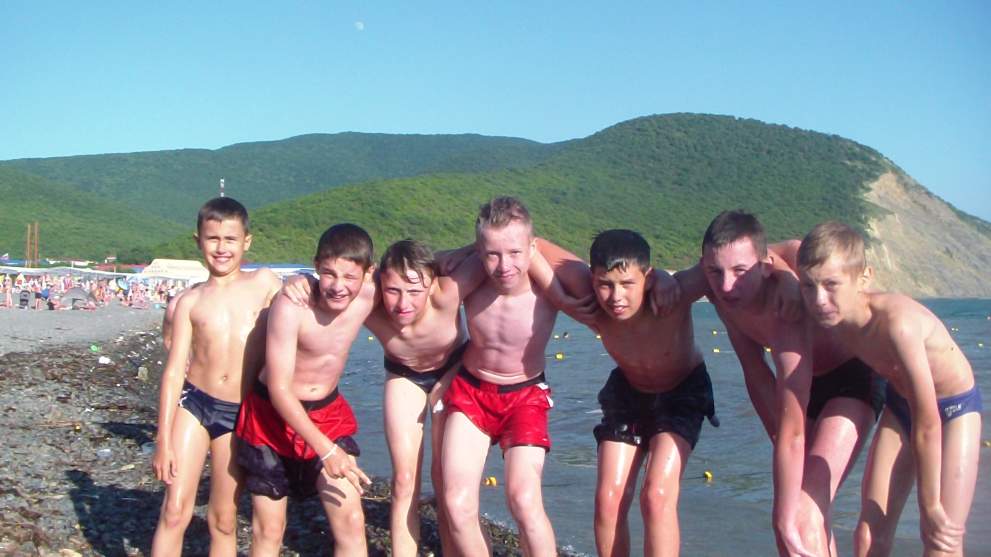 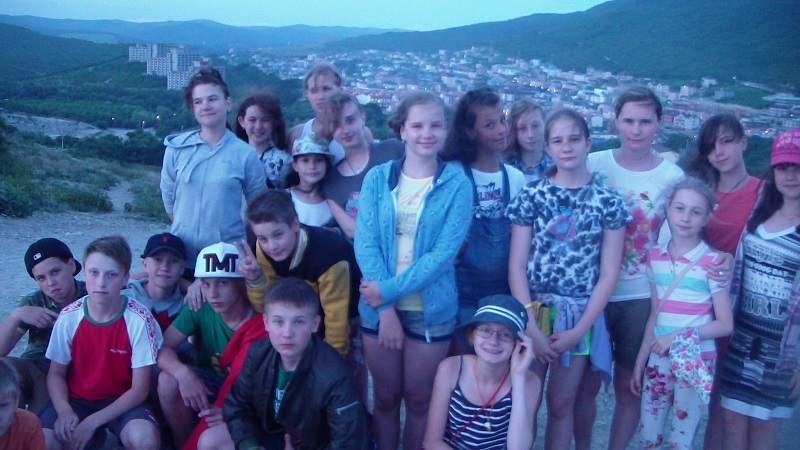 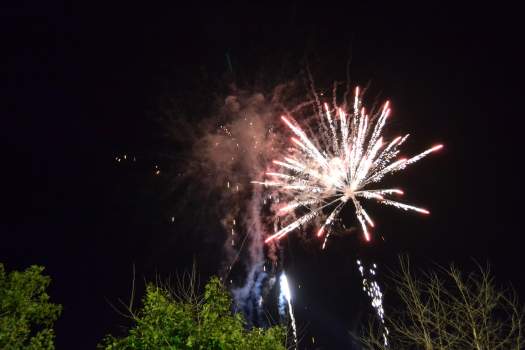 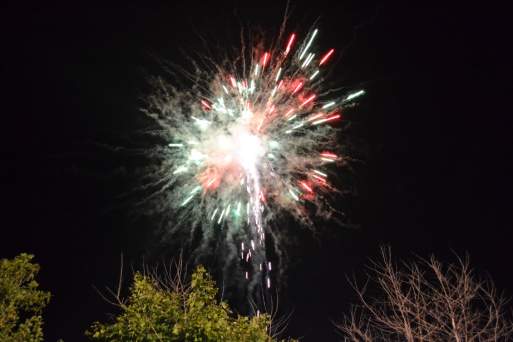 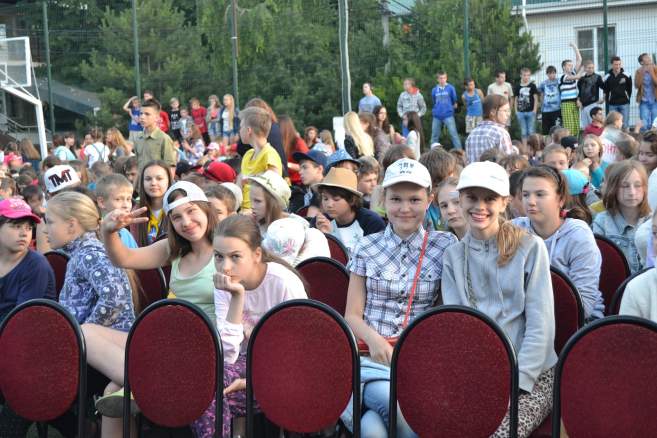 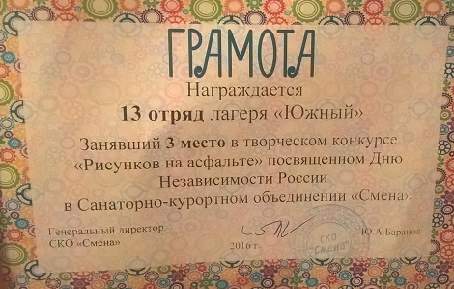 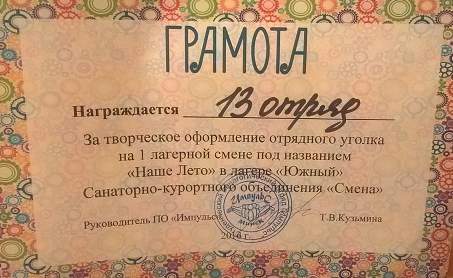 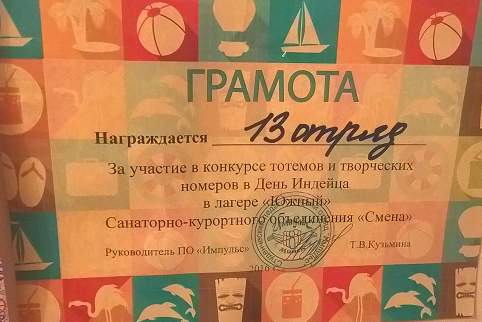 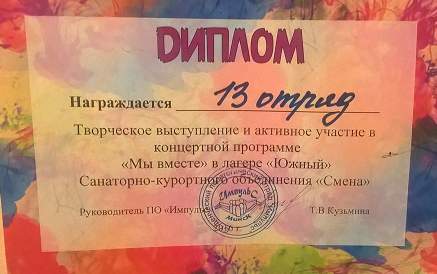 Инсценировка «Кот в сапогах»
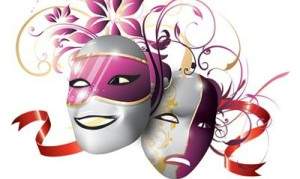 Ильина Анастасия Вадимовна, 
педагог дополнительного образования
Электронная почта:  ilina141290@gmail.com
Источники графики
В презентации использованы собственные фотографии. 

Фотоматериал используется с разрешения родителей (полномочных представителей) учеников школы.

Источники заставочных изображений:
http://www.eseur.ru/Rabochaya_gruppa_po_razrabotke_Koncepcii_razvitiya_dopolnitelnogo_obrazovaniya_detey_podrostkov_i_molodeji/
http://bda-expert.com/2014/03/vospitanie-dopolnitelnoe-obrazovanie-dosug-detej-i-podrostkov/ 
http://gimnasya87.ru/?page_id=2278
ОБРАТНАЯ СВЯЗЬ
Ваши отзывы о конференции можно оставить в форме 
https://docs.google.com/forms/d/e/1FAIpQLSejkfCpEG7mijF4uFeI2w6jvCqTZydeEadruyPUXkI1IdC8mw/viewform 
Мы будем признательны за Ваши суждения, пожелания, критику.
Интегрированный подход к реализации программ дополнительного образования
Районная научно-методическая конференция
Государственное бюджетное общеобразовательное учреждение 
средняя общеобразовательная школа № 72 с углубленным изучением немецкого языка Калининского района Санкт-Петербурга
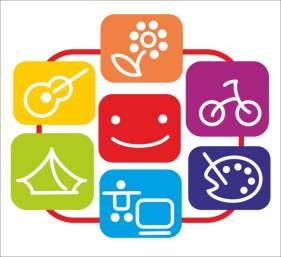 Санкт-Петербург, 14 декабря 2016